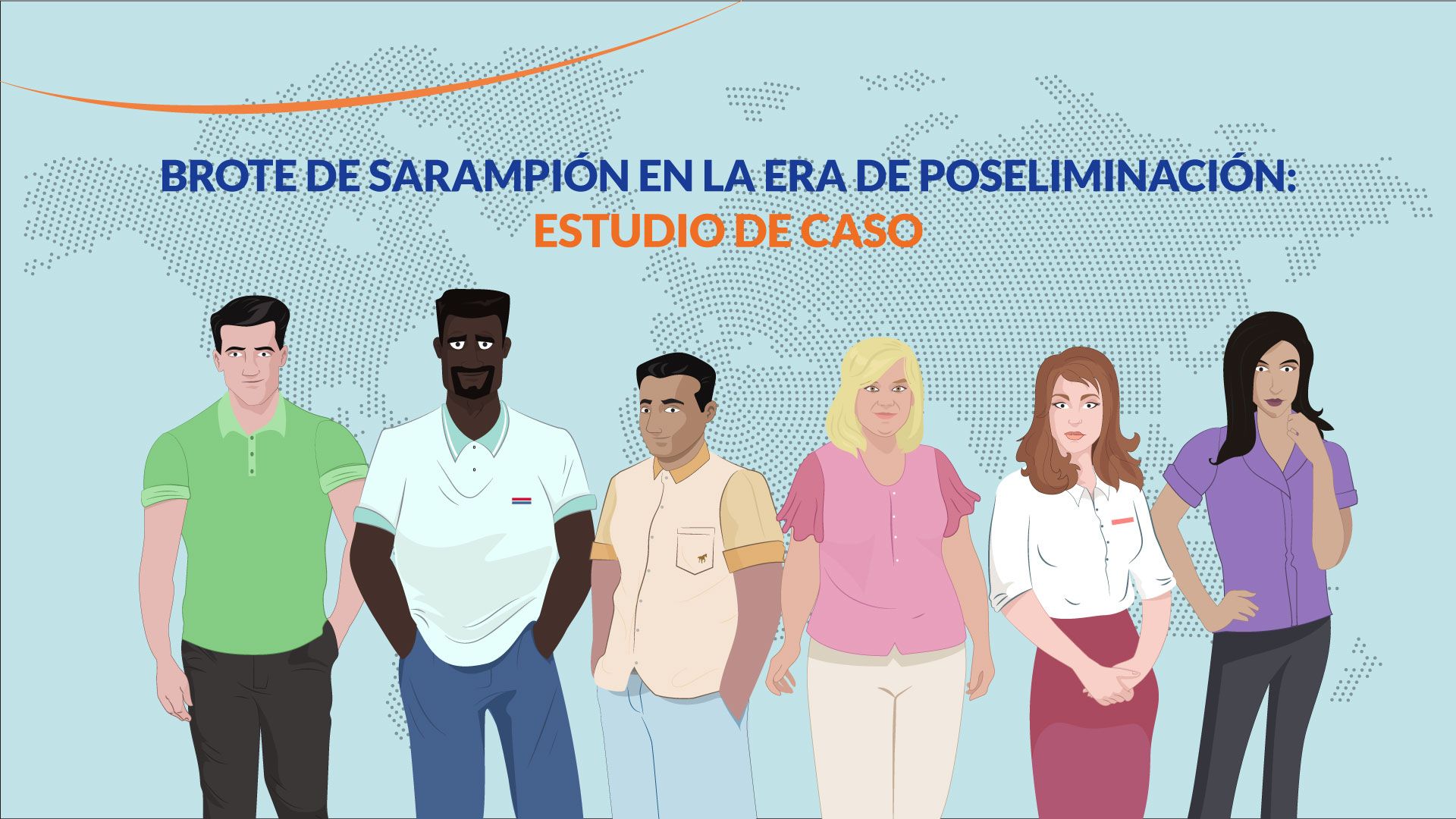 Hemos lanzado un nuevo curso virtual en respuesta rápida a brotes de sarampión. Lo encuentras aquí: 
Brote de sarampión en la era post-eliminación: Estudio de Caso